CRTEŽ- ISTRAŽIVAČKI POGON (ARHITEKTURE I URBANIZMA)*
*RADOVIĆ, Ranko. „Vrt ili kavez, eseji i studije iz arhitekture i grada”, Prometej, Novi Sad, 1995.
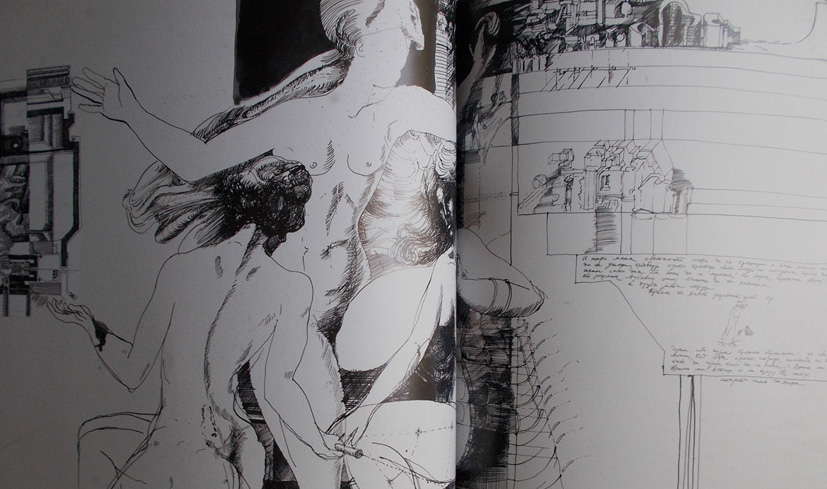 Ranko RADOVIĆ                                                                                                                                             26 samostalnih izložbi
,,Naseljen crtež - Knjiga eseja o likovnom radu Ranka Radovića“, grupa autora, Matica crngorska, 2016.
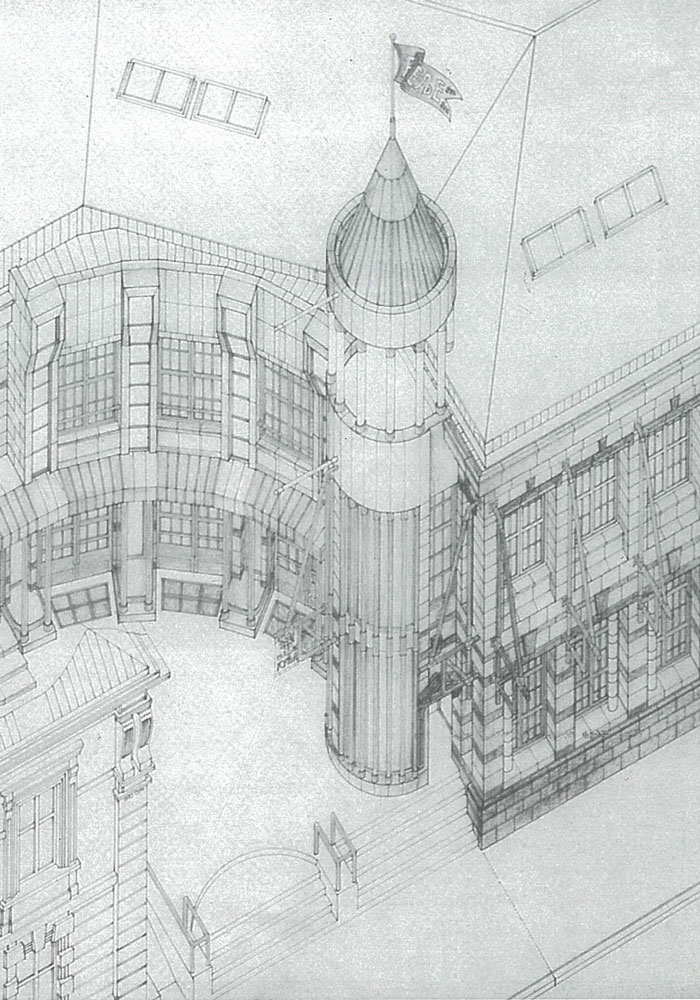 Ranko RADOVIĆ i Radivoje DINULOVIĆ, Rekonstrukcija Ateljea 212, Beograd, 1987-1992.
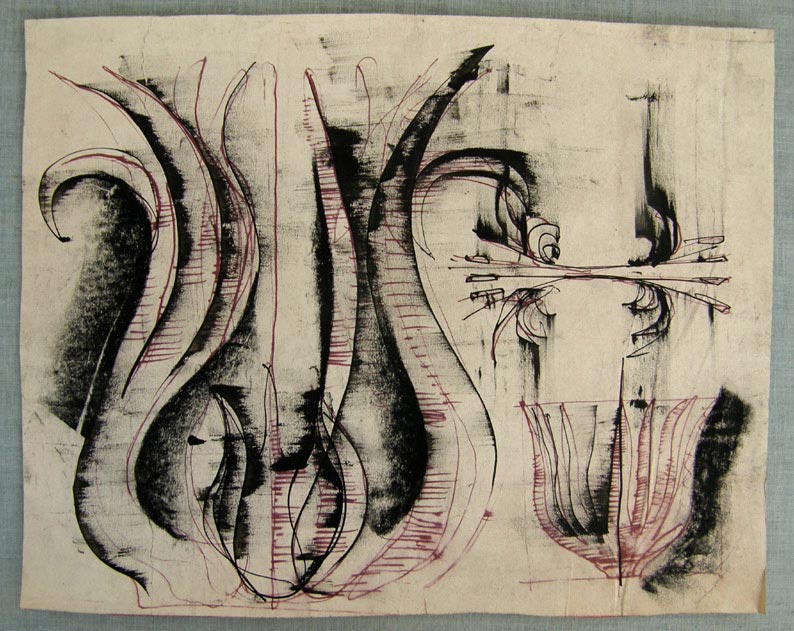 Bogdan BOGDANOVIĆ, Kameni cvijet, Jasenovac, 1966.
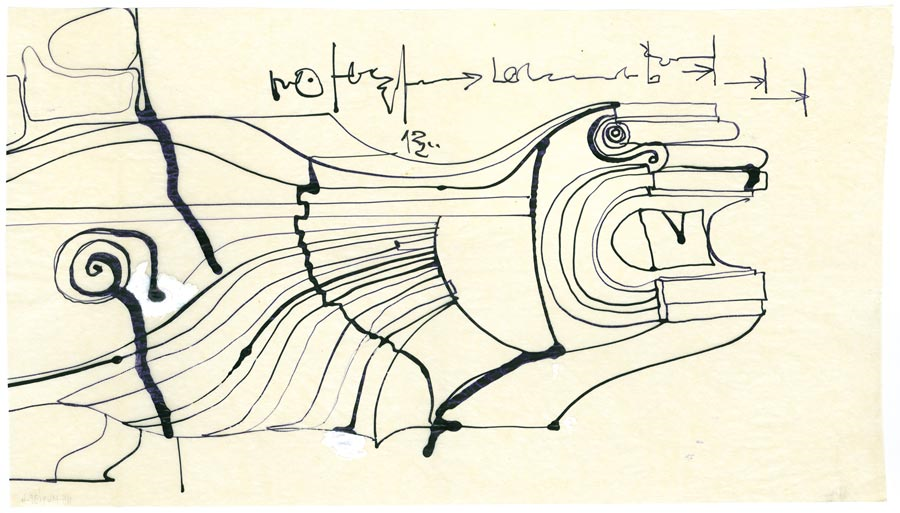 Bogdan BOGDANOVIĆ, Crtežom prema sintezi, 1978.
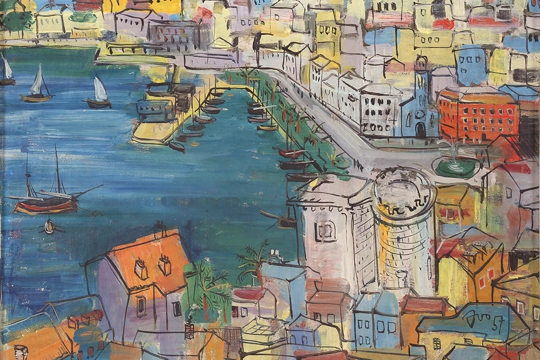 Ivan VITIĆ                                                                                                                                                                       Šibenik, 1957.
„Opušteno i neopterećeno, nepretenciozno vježba um, oko i ruku na motivima života koji ga okružuju, motivima života kakav živi u njegovu sjećanju.”                 http://oris.hr/hr/kuca-arhitekture/novosti/slikarski-opus-ive-viti%C4%87a-_-%3Cbr_%3E16-4---6-5-2016,919.html
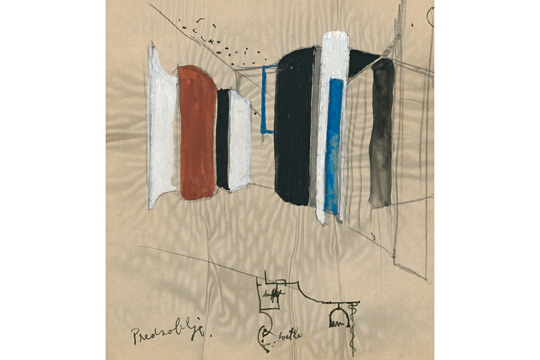 Lovro PERKOVIĆ, Vila Hvar, 1933.
Snovi i neostvarenja, ORIS 22, str. 14-22.
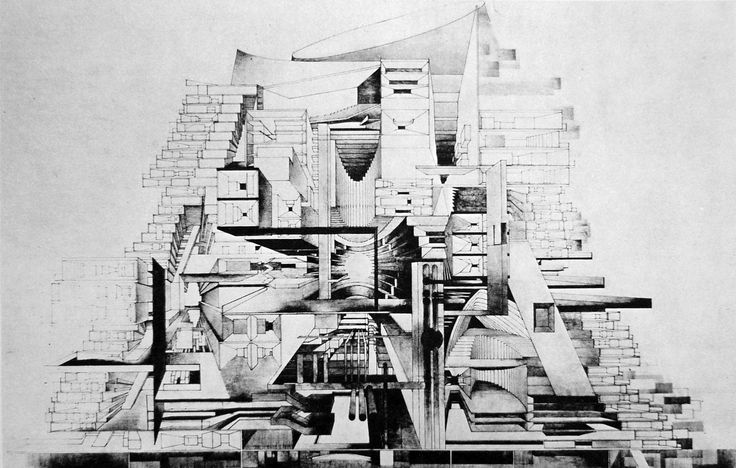 Vjenceslav RICHTER, Sinturbanizam, 1971.
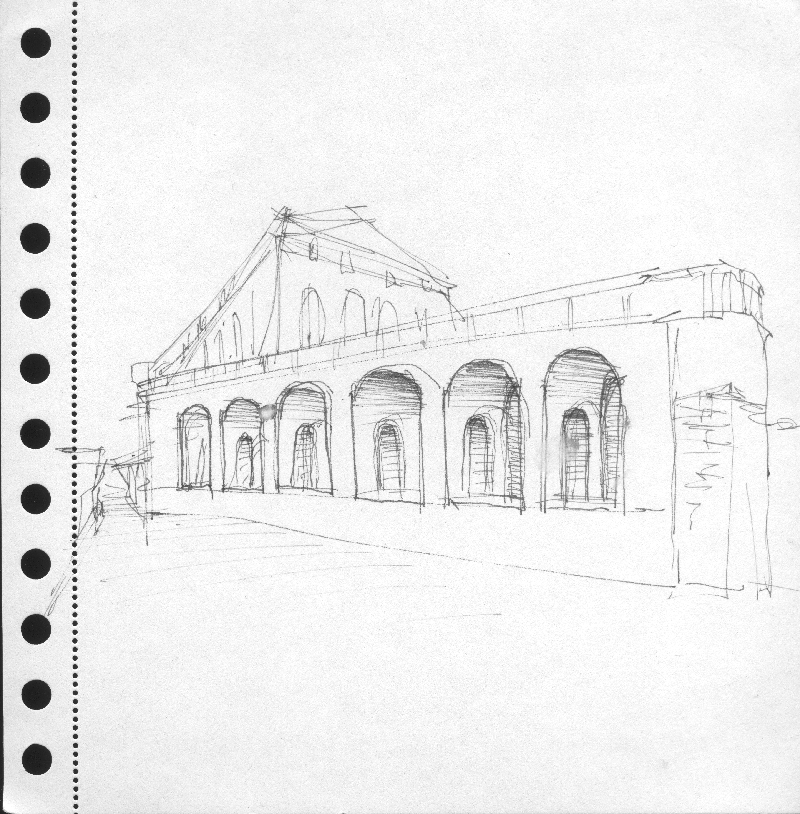 Jože PLEČNIK, Tržnica, Ljubljana, 1931-39.
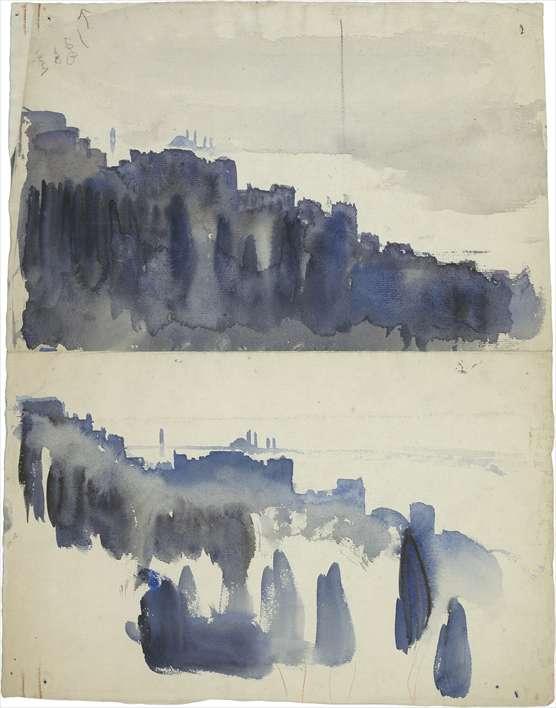 LE KORBIZIJE: „Put na Istok“/Voyage d'Orient, 1966.                                                                                   Partenonon, 1910. http://www.fondationlecorbusier.fr/corbuweb/morpheus.aspx?sysId=11&sysLanguage=en-en&sysParentId=11&sysParentName=home&clearQuery=1
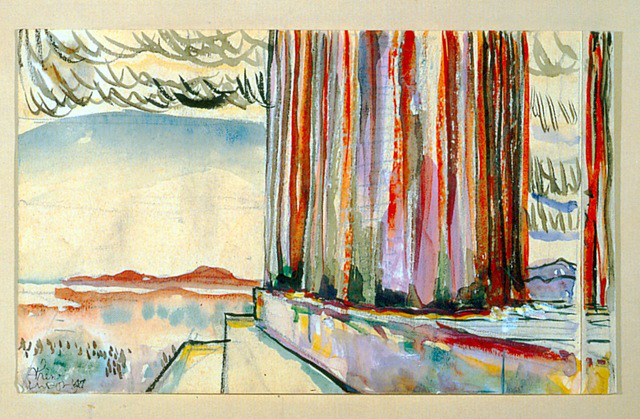 LE KORBIZIJE                                                                                                                                   Partenon, 1910, detalji i cjelina
http://www.fondationlecorbusier.fr/corbuweb/morpheus.aspx?sysId=11&sysLanguage=en-en&sysParentId=11&sysParentName=home&clearQuery=1
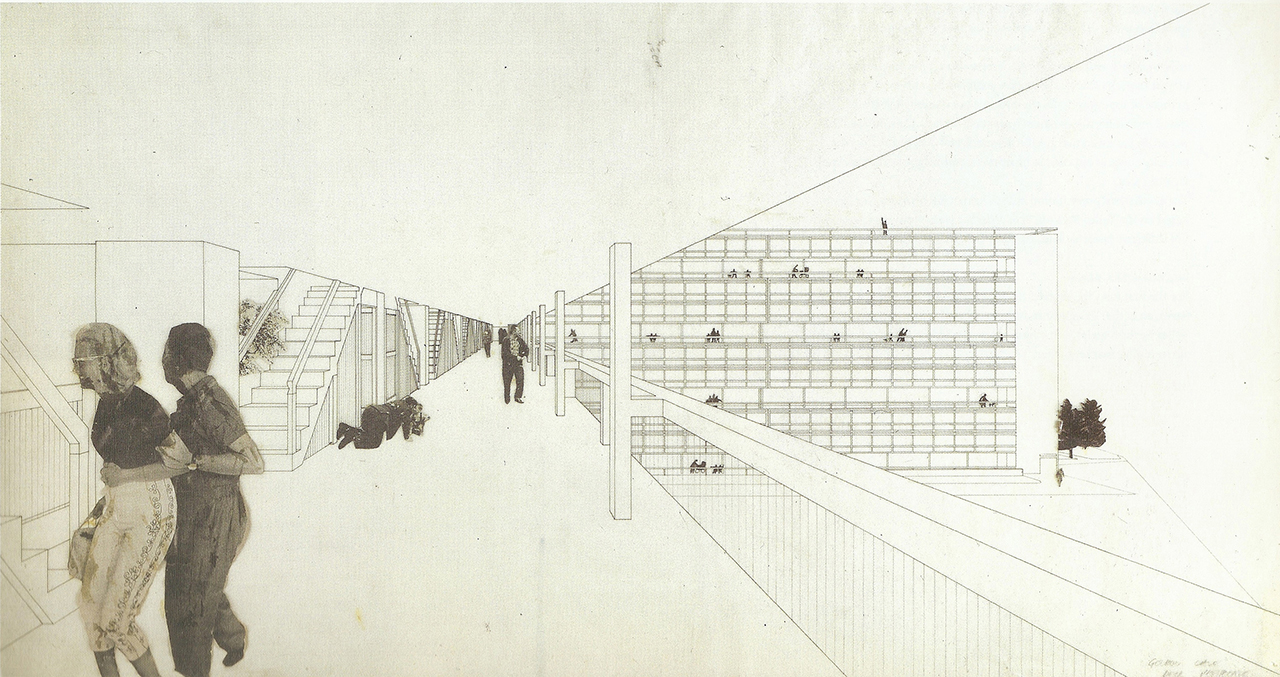 Alison i Piter SMITSON, Stanovanje, 1970.
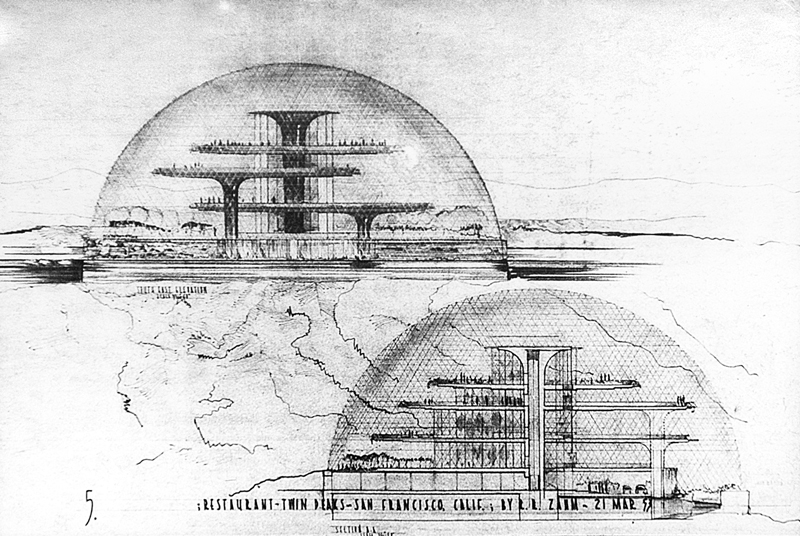 Bakminster FULER, Geodetska kupola, 1950te
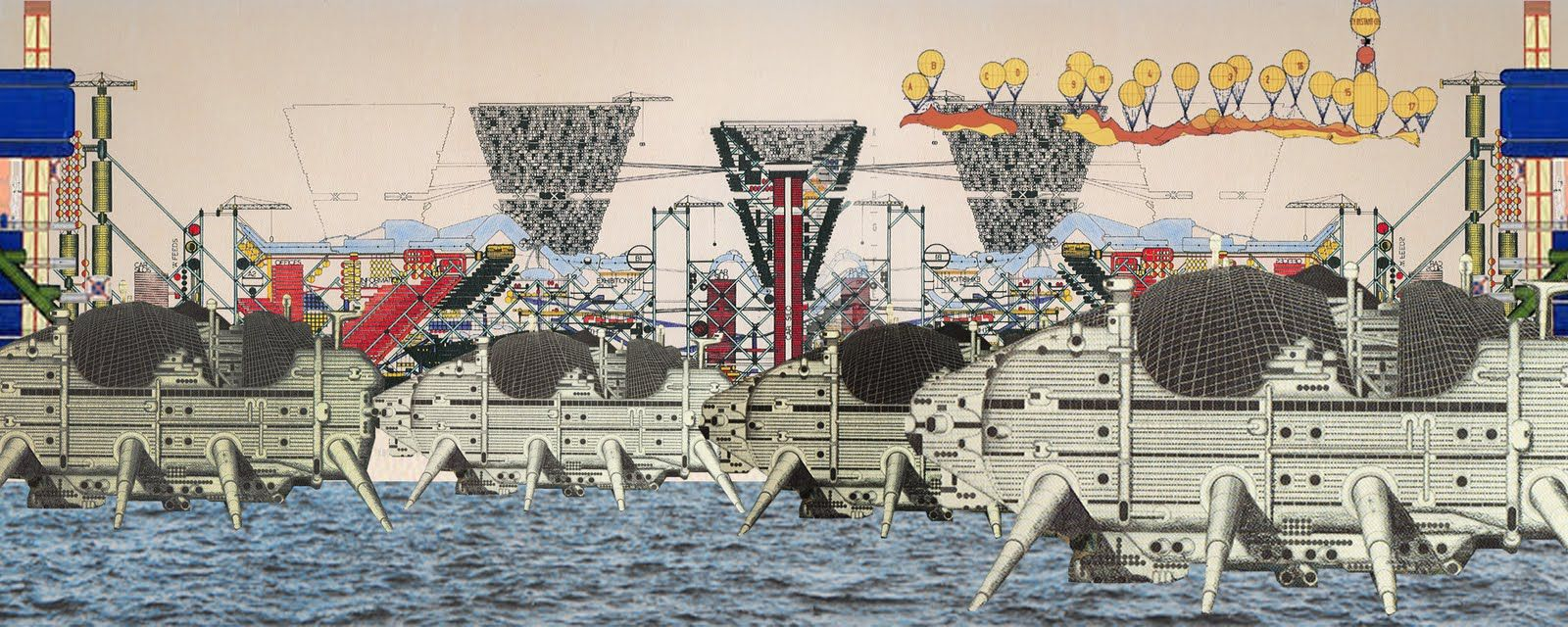 Grupa ARCHIGRAM, Grad koji hoda,  1964.
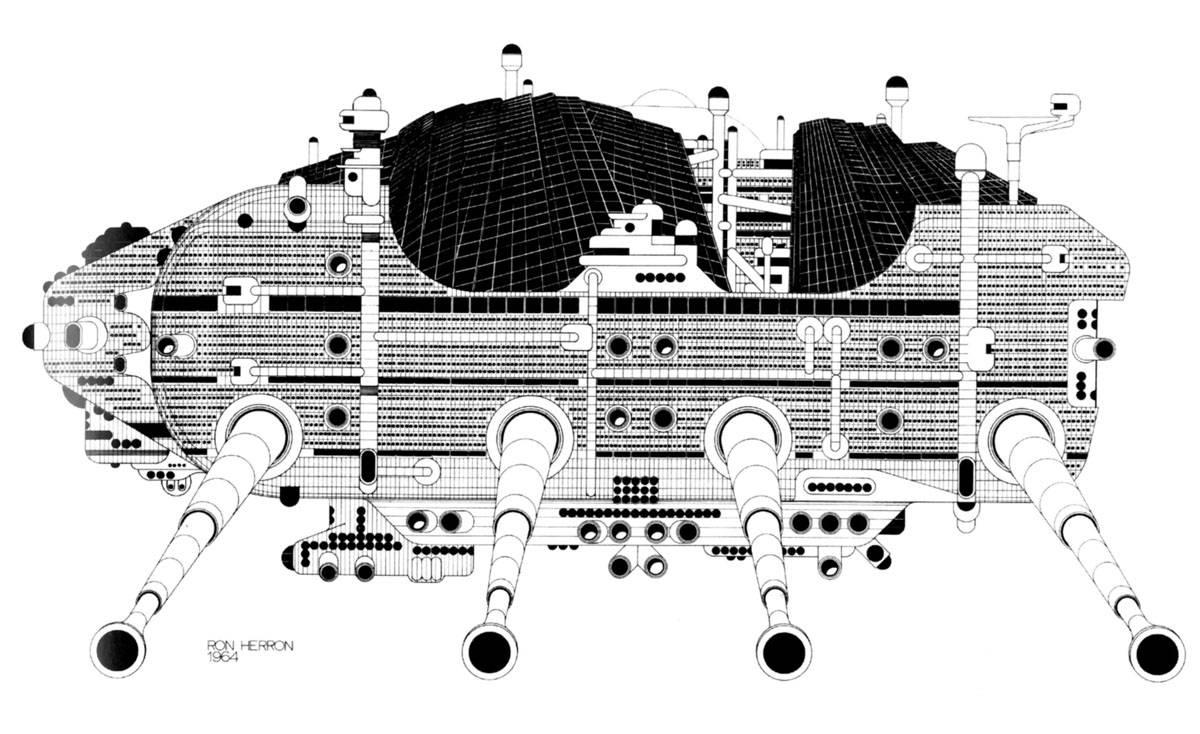 Grupa ARCHIGRAM, Grad koji hoda,  1964.
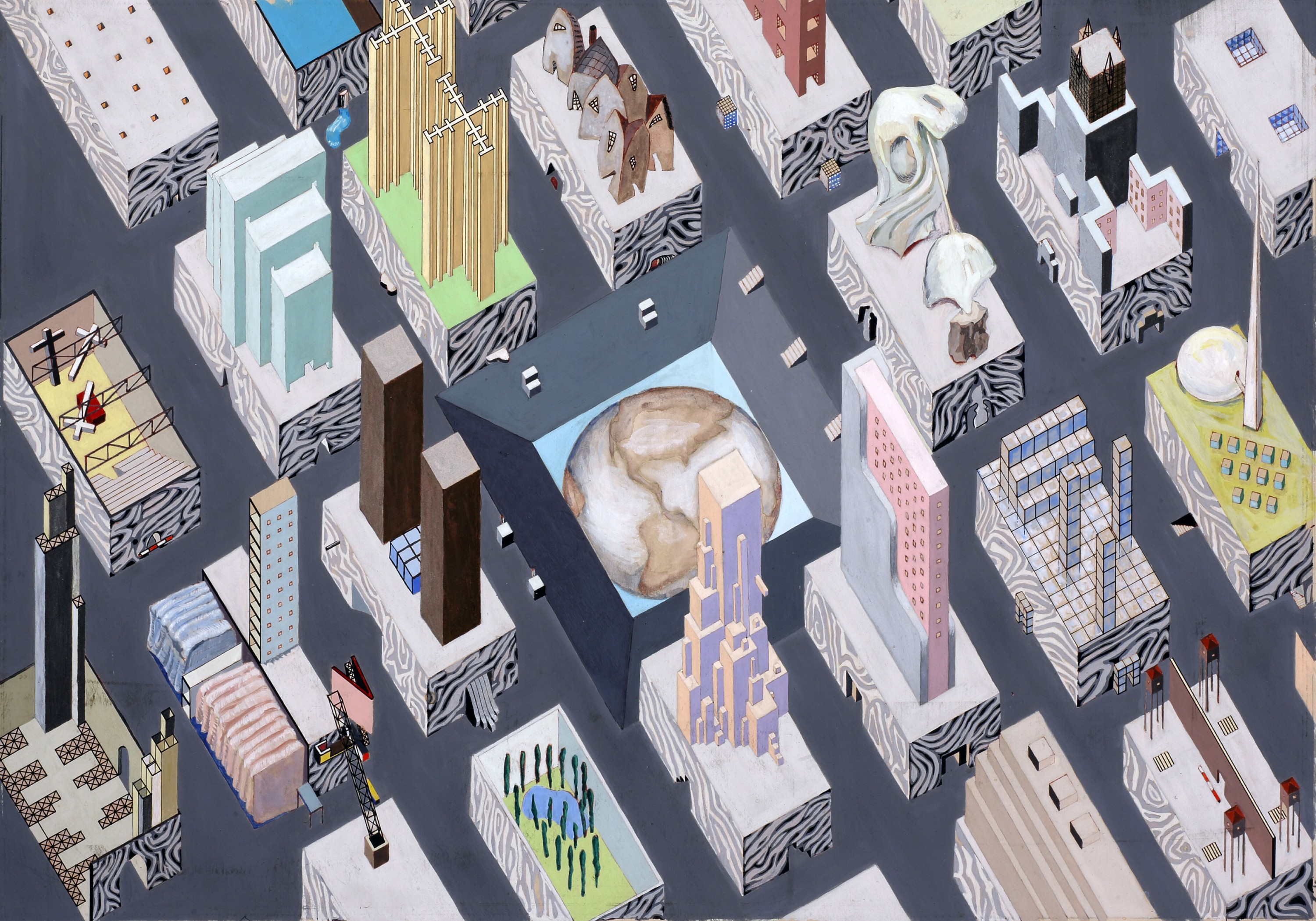 Rem KOLHAS,  Globus, Menhetn, Kultura zagušenja, 1972.
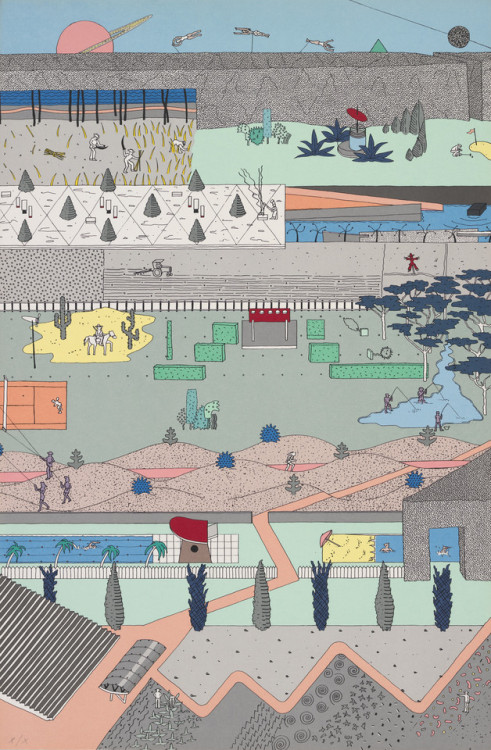 Rem KOLHAS,  La Vilet, Pariz,  1982.
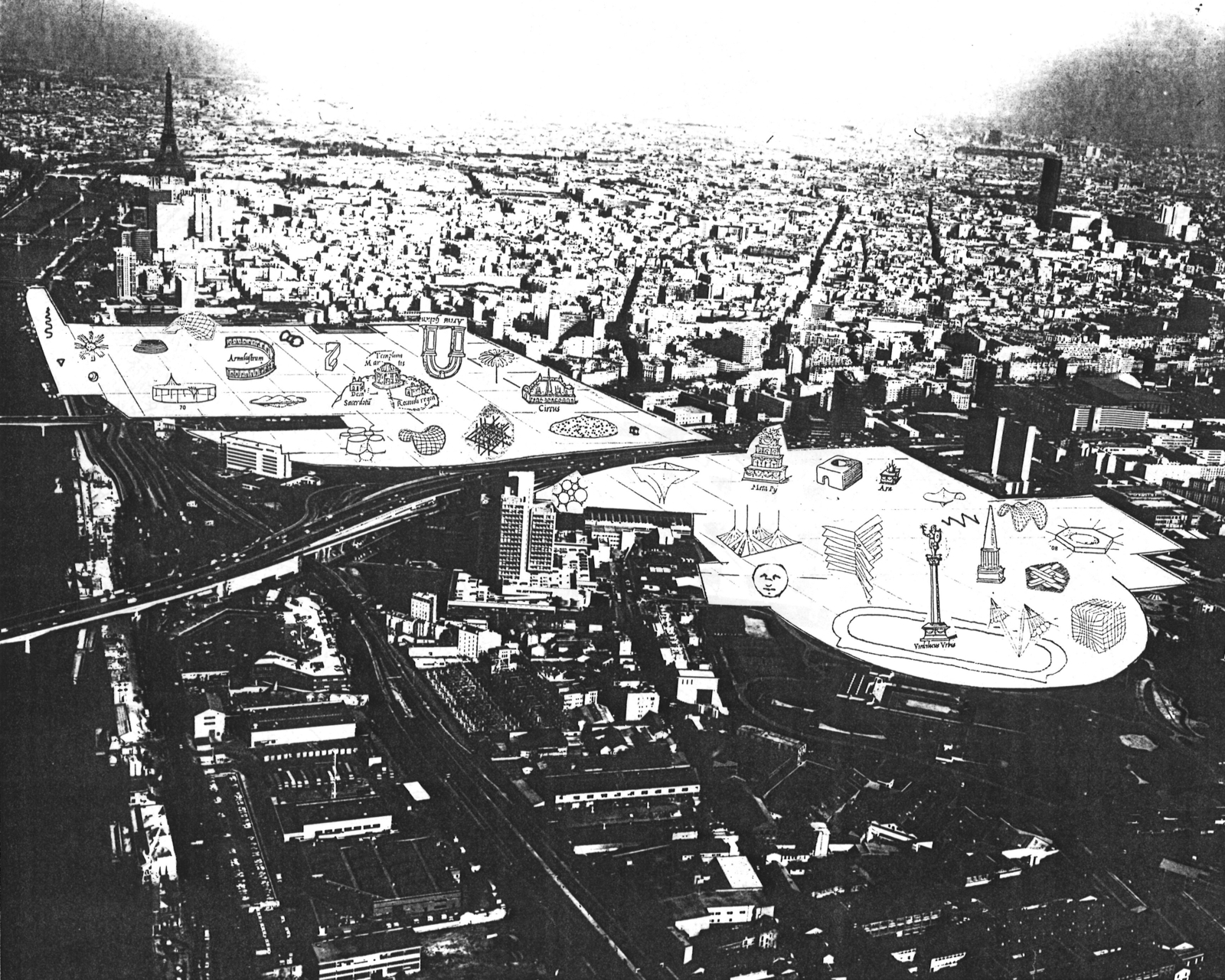 Rem KOLHAS,  Svjetska izložba, 1983.
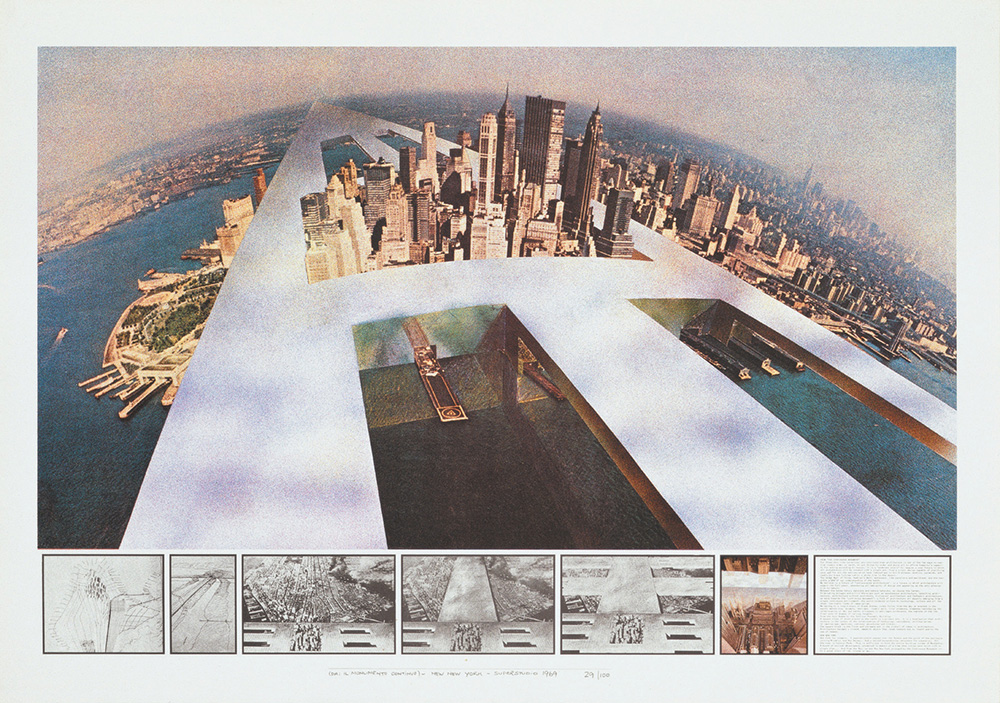 Superstudio, Njujork, 1969.
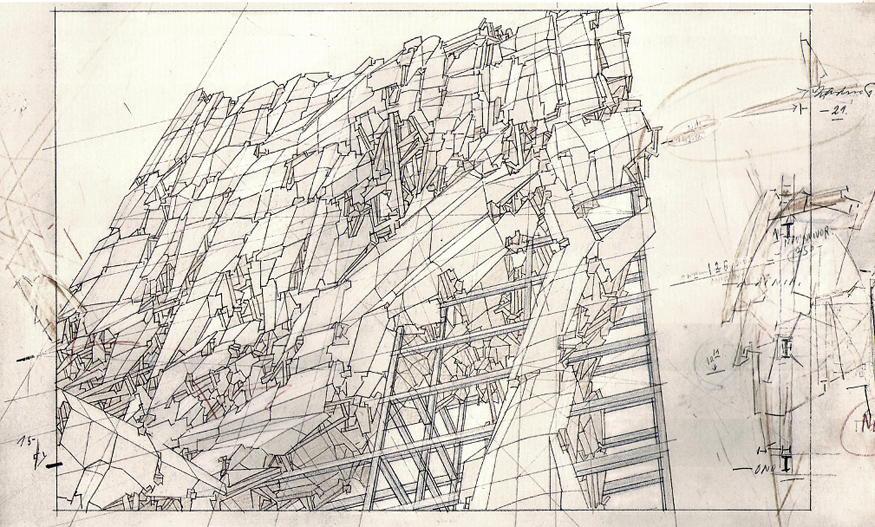 Lebeus Vuds, Sarajevo, 1993.
Snovi i neostvarenja, ORIS 22, str. 14-22.
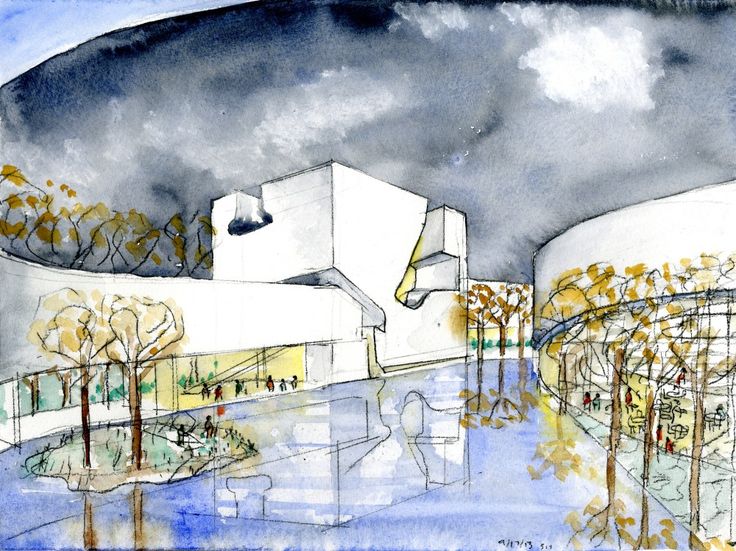 Steven HOLL: ,,Proces započinjem uvijek u formatu 12,7*17,7cm. Ponekad iz toga nastane samo slika, a iz nje možda jednom nastane zgrada ili komad namještaja.“
http://www.metropolismag.com/architecture/steven-holl-drawing/                                                                                                                      The Culture and Art Centre of Qingdao, China
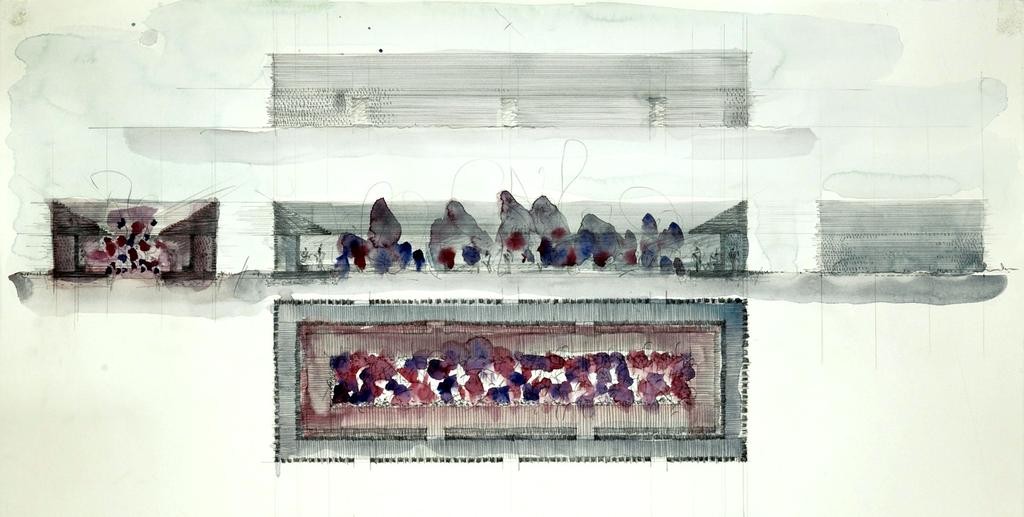 Peter ZUMTHOR: Vodene boje kao kritika standardizovanim arhitektonskim nacrtima.            Serpentin paviljon, London, 2011.
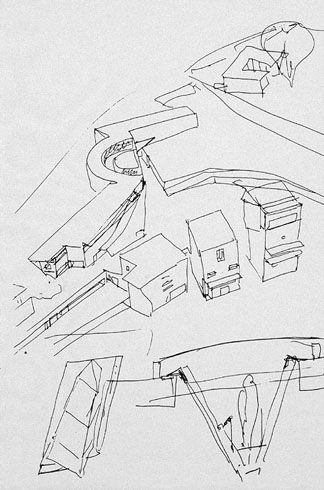 Alvaro SIZA, Škola arhitekture, Porto, 1985-1996.
Alvaro Siza, ,,Zapisi o arhitekturi”, AGM, Zagreb, 2006.
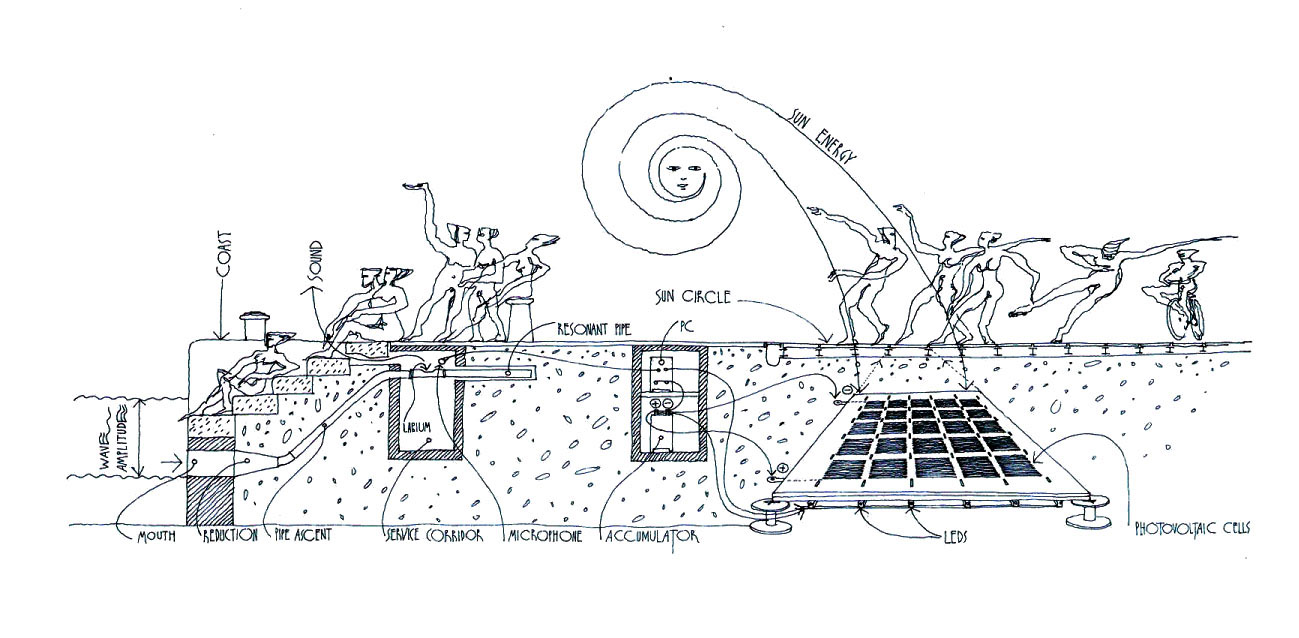 Nikola BAŠIĆ, Morske orgulje i pozdrav Suncu, Zadar, 2005-2008.
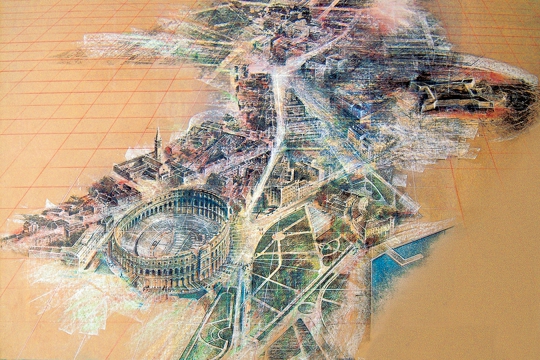 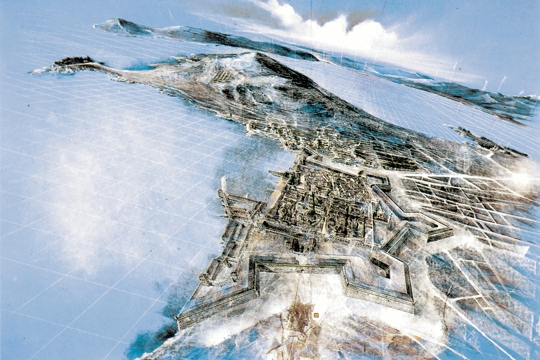 Pula, druga nagrada na “The Architectural Review Centenary Drawing Competition”, 1996.                                                                                                             Split
Branka KAMINSKI:„ [...] konstrukti urbanističkih cjelina - često napravljeni prema povijesnim matricama -topografski utemeljeni sa vizurom iz ptičje perspektive [...]"                                                          ,,Užitak prostora”, ORIS 28, str. 128-138.
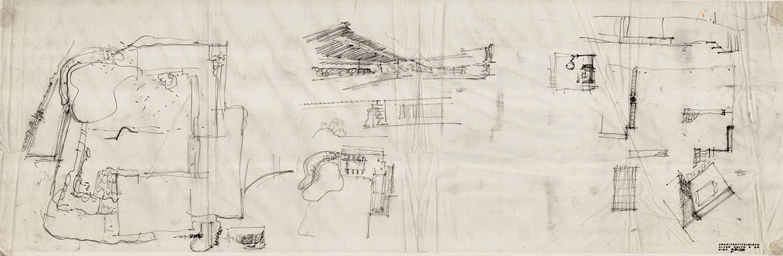 Alvar ALTO, Vila Mairea, Normark, Finska, 1937-1939.
http://www.alvaraalto.fi/
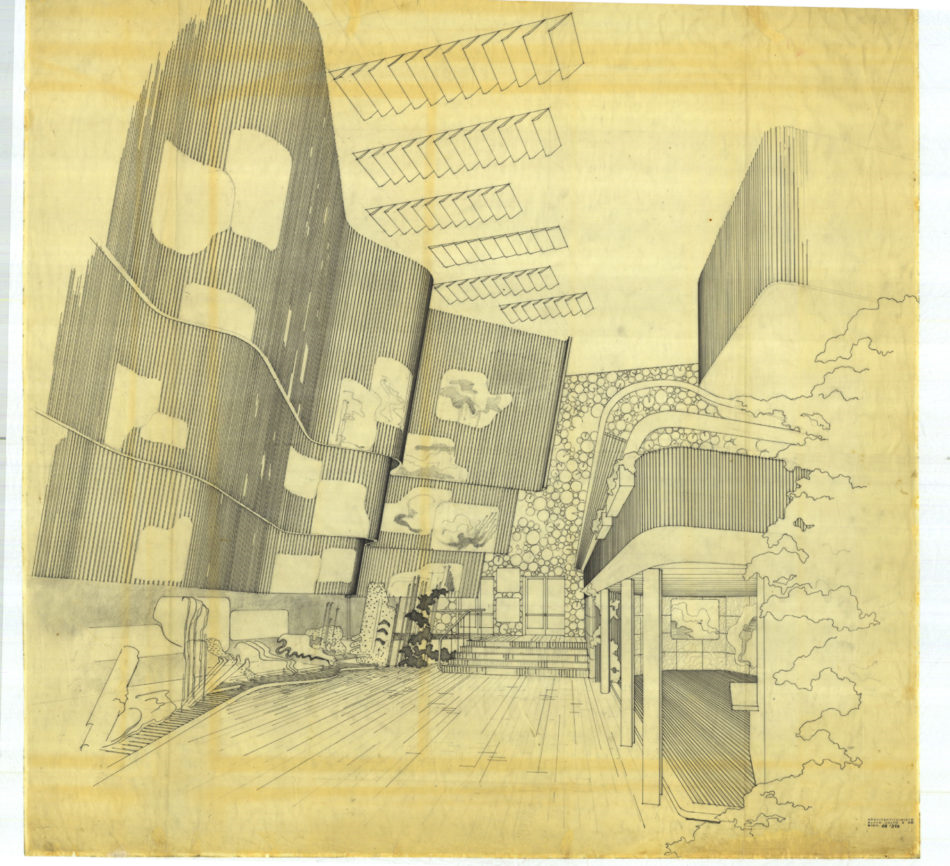 Alvar ALTO, Finski paviljon,  1939.
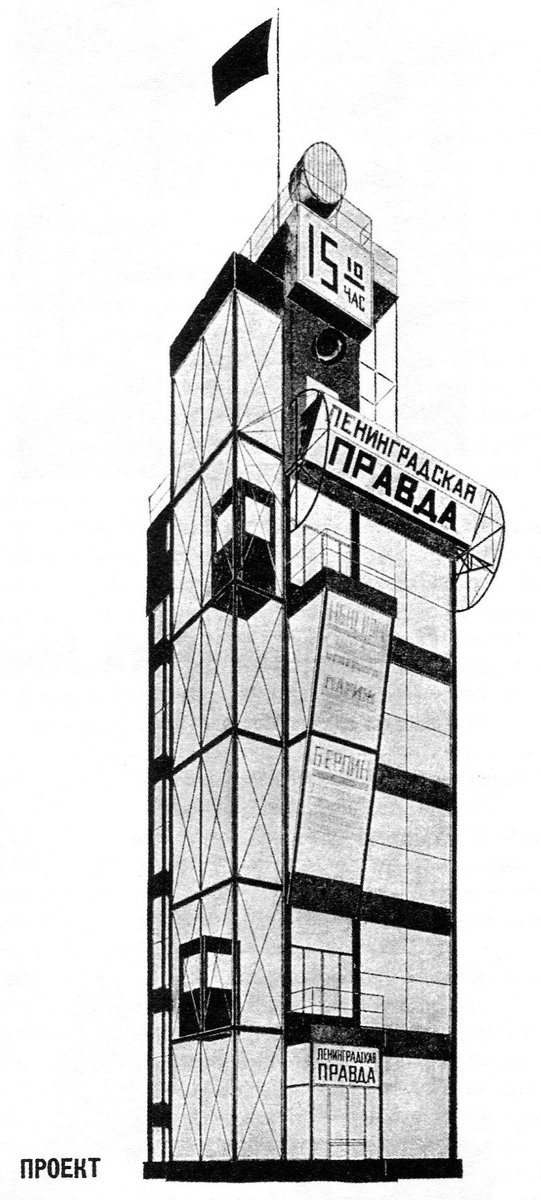 Leonid i Viktor Vesnin, Lenjingradska pravda, 1924.
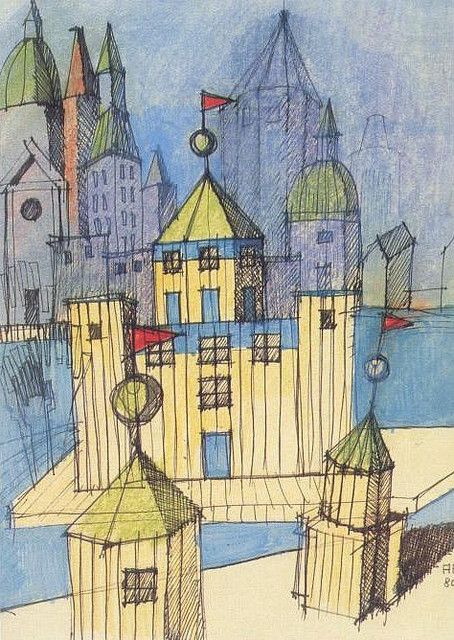 Aldo ROSSI, Teatro del Mondo, Venecijansko bijenale arhitekture, 1979.
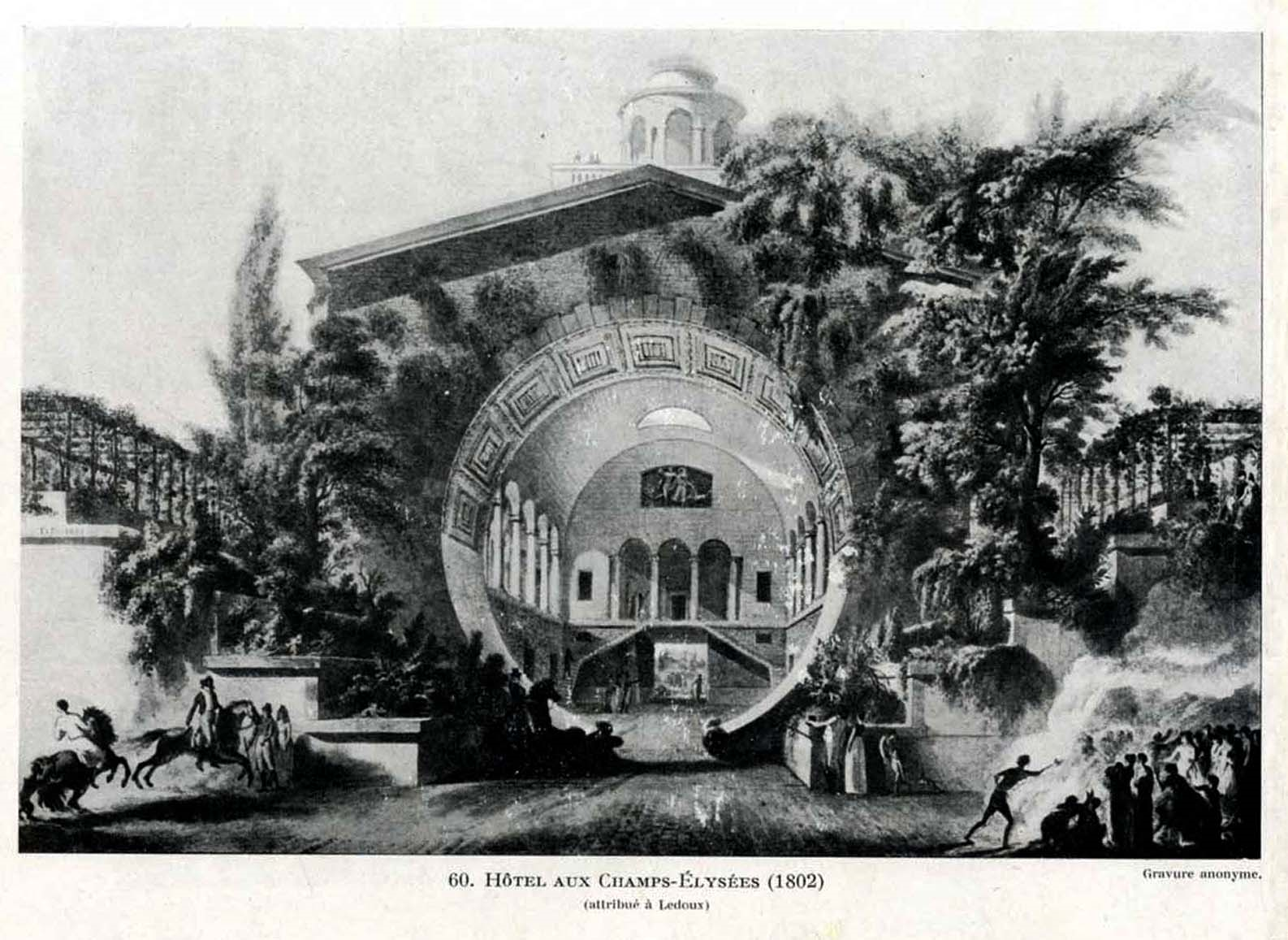 Klod Nikola LEDU, Hotel, 1802.
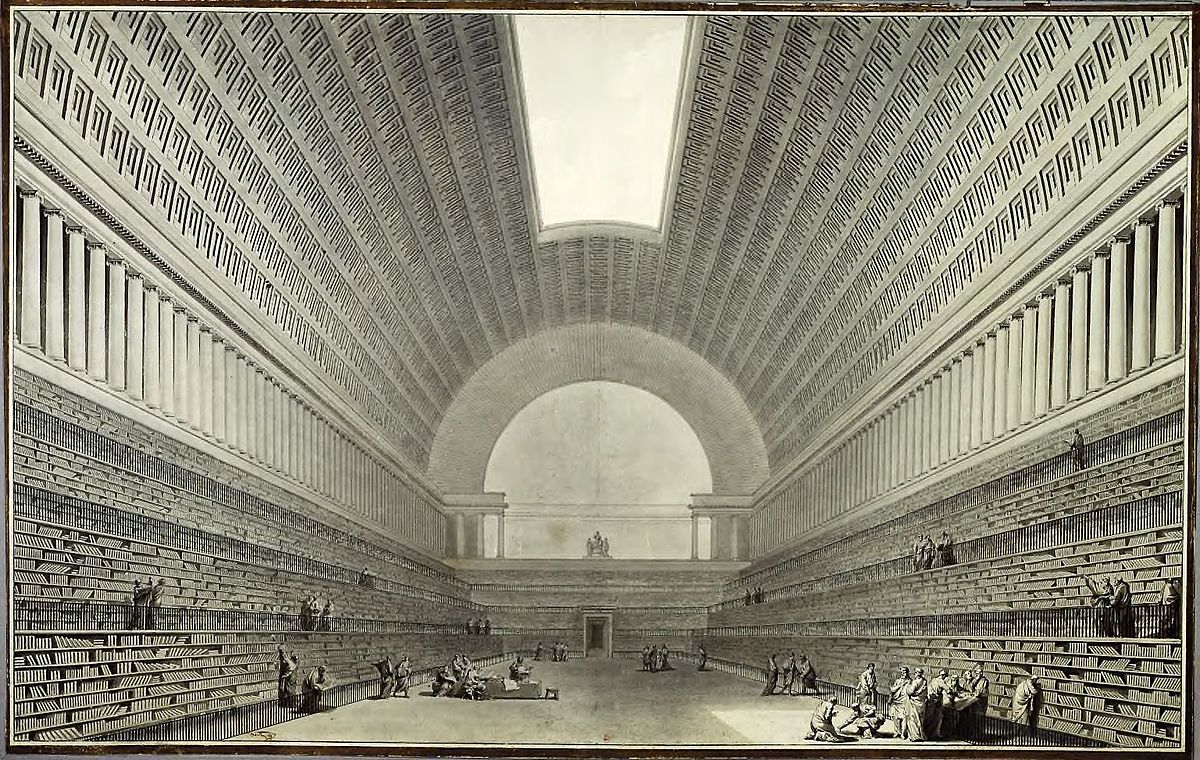 Etjen Lui BULE, Biblioteka, 1785.
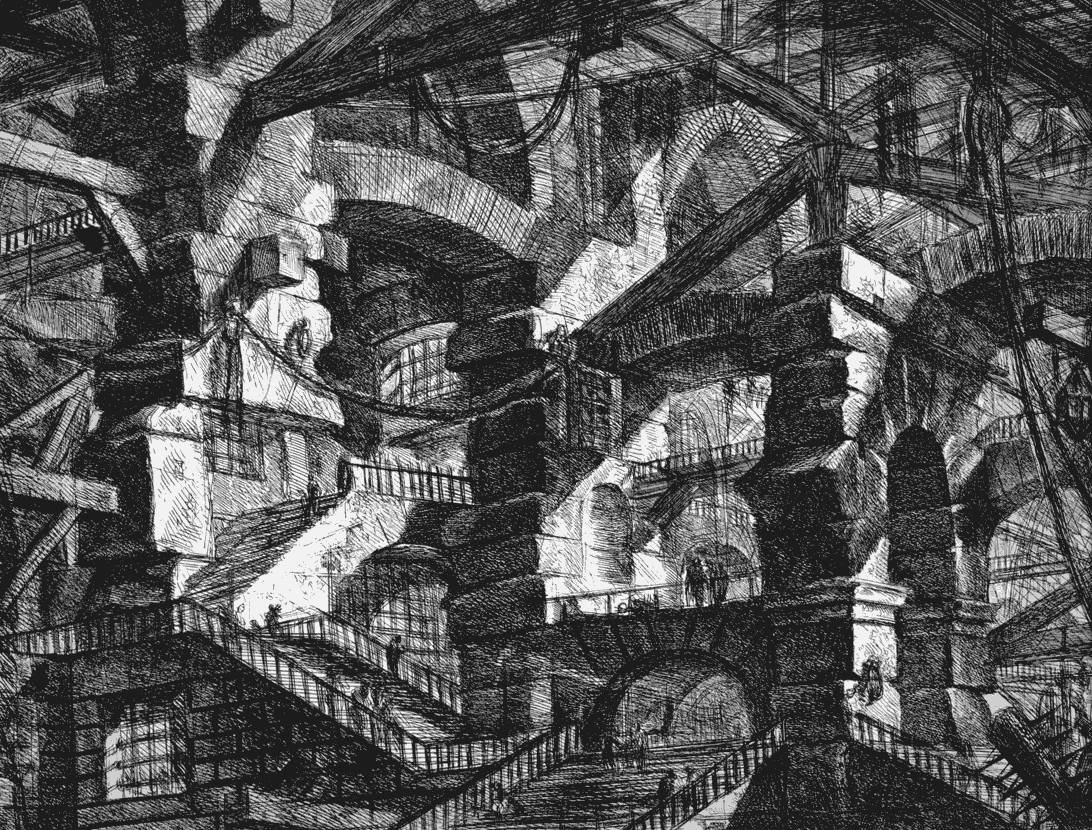 PIRANEZI, Zatvor, 1745-5
.
„Arhitektonska misao može biti izrečena u gesti ruke, možda i prije negoli je spoznamo rukom. 
Ruke nas odaju, one pričaju same, govoreći u tišini, ne samo ono što mislimo, nego ono što jesmo. 
Neovisno o tehnologiji, o komjutorima, neovisno o tehničkim sredstvima i pomagalima, naše prvo i posljednje  'tehnološko pomagalo' je ruka. [...] 
Arhitektura nastaje na putu između ruke i misli, čak i kada ta ruka ne crta."
           
          Alan 	KOSTRANČIĆ, To što priča to su ruke, ORIS 64, str.174-175.